【本資料作成にあたって】
※本資料は、申請内容の審査に当っての重要な資料となりますので、記載に関する注意事項や指示事項に留意のうえ作成してください。
（注意事項）
①本書式の【注意事項】等、青地・青字部分は、削除して使用し、ご提出ください。
②図表（写真、配置図、体制図、グラフ、線表等）などを用い、できるだけ視覚的に表現してください。
【事業概要書】
モデル構築支援事業の概要
配送拠点等エネルギーステーション化による地域貢献型脱炭素物流構築事業
プロジェクト名： 
| 代表事業者： 　　　　　　　　　　　　|共同事業者：
令和4年度及び令和３年度二酸化炭素排出抑制対策事業費等補助金　バッテリー交換式EVとバッテリーステーション活用による地域貢献脱炭素物流等構築事業
【モデル構築支援事業詳細】
【記入上の注意】
＊図表等を用いてわかりやすく具体的に表現してください。
①　事業の概要
事業の概要について記載してください。
・　事業実施場所（物流・配送拠点等）の現状
　※現在行われている事業の内容、保有している車両の数や稼働状況、再エネ発電設備の有無や発電量など
・　導入する設備内容（数量や規模、設備が果たす役割を含む）
・　事業の先導性や波及効果
令和4年度及び令和３年度二酸化炭素排出抑制対策事業費等補助金　バッテリー交換式EVとバッテリーステーション活用による地域貢献脱炭素物流等構築事業
【モデル構築支援事業詳細】
【記入上の注意】
・エネルギーフロー（黄色欄は数値）について記載してください。
・補助対象外の設備を示す場合は補助対象のものと判別できるようにしてください。
・適宜編集して文章および図表化したもので示してください。
②　再生可能エネルギーの導入及び活用方法
（１）バッテリーステーションに必要な再エネ電力の調達方法
調達量
①再エネ自家発電(新設)
　＿＿＿＿＿＿kWh/年
（出力電力　＿＿＿＿kW）
③再エネ電力証書購入
　＿＿＿＿＿＿kWh/年
・再エネ自家発電設備を新設する場合(補助対象) は、発電設備の規模(設備容量)の妥当性についても記述してください。
※平常時において導入する車両やバッテリーステーション等が有効活用されることや、災害時における当該施設、設備の稼動の確実性を考慮し、妥当と判断される規模である必要があります。

・既設の再エネ自家発電を活用する場合は、既設再エネからバッテリーステーション[新規導入する車両運用]に充当するための電力をどのように確保するかについて説明してください。
事業所,事務所,家屋等
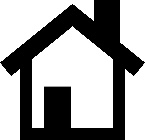 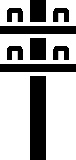 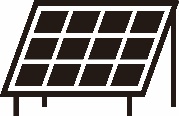 ④再エネ電力メニュー購入
　＿＿＿＿＿＿kWh/年
②再エネ自家発電(既設)
　＿＿＿＿＿＿kWh/年
（出力電力　＿＿＿＿kW）
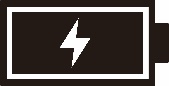 消費量
（２）再生可能エネルギー活用率（※）とその算出根拠
バッテリーステーション（補助対象設備）
⑤年間消費電力量（バッテリー交換式車両の走行による想定年間消費電力量など）
　＿＿＿＿＿＿kWh/年
（消費電力　＿＿＿＿kW）

・設備概要（車両の内訳や台数、交換バッテリーの数量など）
　＿＿＿＿＿＿＿＿＿＿＿＿＿＿＿＿＿＿＿＿＿
　＿＿＿＿＿＿＿＿＿＿＿＿＿＿＿＿＿＿＿＿＿
（※）バッテリーステーションの年間消費電力量(⑤)に占める再生可能エネルギー由来の電力調達量(①～④の合計)の割合(％)
令和4年度及び令和３年度二酸化炭素排出抑制対策事業費等補助金　バッテリー交換式EVとバッテリーステーション活用による地域貢献脱炭素物流等構築事業
【モデル構築支援事業詳細】
【記入上の注意】
＊図表等を用いてわかりやすく具体的に表現してください。
③－1　導入設備の平常時の活用方法、運用計画
導入する補助対象設備（発電、バッテリーステーション、車両、交換バッテリー等）の平常時における活用方法や、その運用・管理・保守計画について記載してください。
令和4年度及び令和３年度二酸化炭素排出抑制対策事業費等補助金　バッテリー交換式EVとバッテリーステーション活用による地域貢献脱炭素物流等構築事業
【モデル構築支援事業詳細】
【記入上の注意】
＊図表等を用いてわかりやすく具体的に表現してください。
③－2　導入設備の災害時の活用方法、運用計画
導入する補助対象設備（発電、バッテリーステーション、車両、交換バッテリー等）の災害時における活用方法や、その運用・管理計画について記載してください。
令和4年度及び令和３年度二酸化炭素排出抑制対策事業費等補助金　バッテリー交換式EVとバッテリーステーション活用による地域貢献脱炭素物流等構築事業
【モデル構築支援事業詳細】
④　災害時における地域貢献としての役割
【記入上の注意】
＊図表等を用いてわかりやすく具体的に表現してください。
・　災害発生時に当該施設（物流・配送拠点等）が地域貢献としてどのような機能・役割を担う予定か記載してください。
※現時点で記載が難しい場合は、将来の検討の可能性について記載してください。
・　自治体との協定や地域防災計画における位置づけについて、現状や実現に向けた行動計画などを記載してください。
⑤　事業の効果
令和4年度及び令和３年度二酸化炭素排出抑制対策事業費等補助金　バッテリー交換式EVとバッテリーステーション活用による地域貢献脱炭素物流等構築事業
【モデル構築支援事業詳細】
【記入上の注意】
＊図表等を用いてわかりやすく具体的に表現してください。
⑥　通信機器等を用いたエネルギーマネジメント
通信機器等を用いて物流・配送車両と通信を行い、エネルギーマネジメント※を行う場合は、その対象と内容について記入してください。
※　バッテリーステーションの充放電を制御する、管理車両を効率的に運行させるなど


該当がない場合はその旨を記載してください。
令和4年度及び令和３年度二酸化炭素排出抑制対策事業費等補助金　バッテリー交換式EVとバッテリーステーション活用による地域貢献脱炭素物流等構築事業